Figure 5.  Increase in Tbr1-immunoreactive and Lhx6-expressing cells in the MZ of the Pax6 mutant cortex. (A, B) ...
Cereb Cortex, Volume 13, Issue 6, June 2003, Pages 560–571, https://doi.org/10.1093/cercor/13.6.560
The content of this slide may be subject to copyright: please see the slide notes for details.
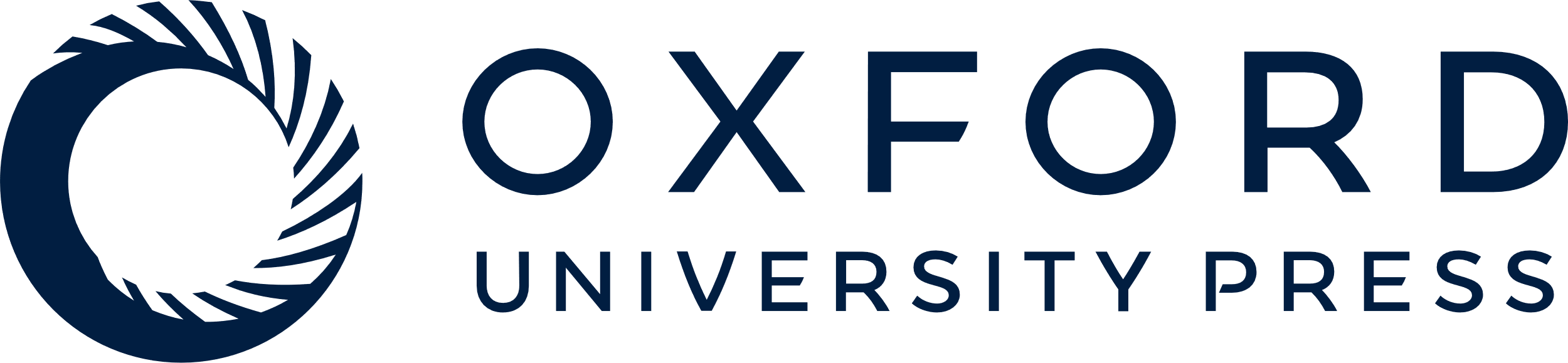 [Speaker Notes: Figure 5.  Increase in Tbr1-immunoreactive and Lhx6-expressing cells in the MZ of the Pax6 mutant cortex. (A, B) Corresponding fluorescent micrographs of double-immunostaining with anti-Tbr1 (red) and anti-reelin (green). Note that all reelin-positive cells are Tbr1-immunoreactive in the MZ of wild-type and Pax6 mutant cortex. (C–F) Lhx6 in situ hybridization in corresponding section of wild-type (C, E) and Pax6 mutant (D, F) telencephalic hemispheres at E14.5 (coronal sections at rostral level, C, D; horizontal sections, E, F). In (C, D) note that the Lhx6 signal is increased in the lateral ganglionic eminences (LGE) and in the MZ of the Sey/Sey cortex. The arrow in (C) points to a stream of cells expressing Lhx6 in the intermediate zone of the wild-type cortex that is hardly detectable in Sey/Sey littermates (D). The arrowhead in (D) indicates the paraolfactory neuroepithelium exhibiting increased Lhx6 expression in the Pax6 mutant telencephalon. (E, F) Note the increase in Lhx6 in the MGE of the Pax6 mutant telencephalon apparently leading to an increased migration of Lhx6-positive cells through the LGE into the MZ of the cortex (CTX). Scale bars 50 μm (A, B) and 200 μm (C–F).


Unless provided in the caption above, the following copyright applies to the content of this slide: © Oxford University Press]